Histologie der Niere und Harnwege
Prof. Dr. Pál Röhlich


ÁOK, Studienjahr 2018/19, 03.04.2019
Hauptfunktion der Niere:

 Ausscheidungsorgan
Weitere Funktionen:

Regulation des  Salz- und Wasserhaushaltes , sowie  des
Säure-Basenhaushaltes 

Produktion von humoralen Regulationsfaktoren (Endokrine Funktion)
Mikroskopische Bauelemente: Nephronen, Sammelrohr
Stukturelle und funktionelle Einheit: Nephron:
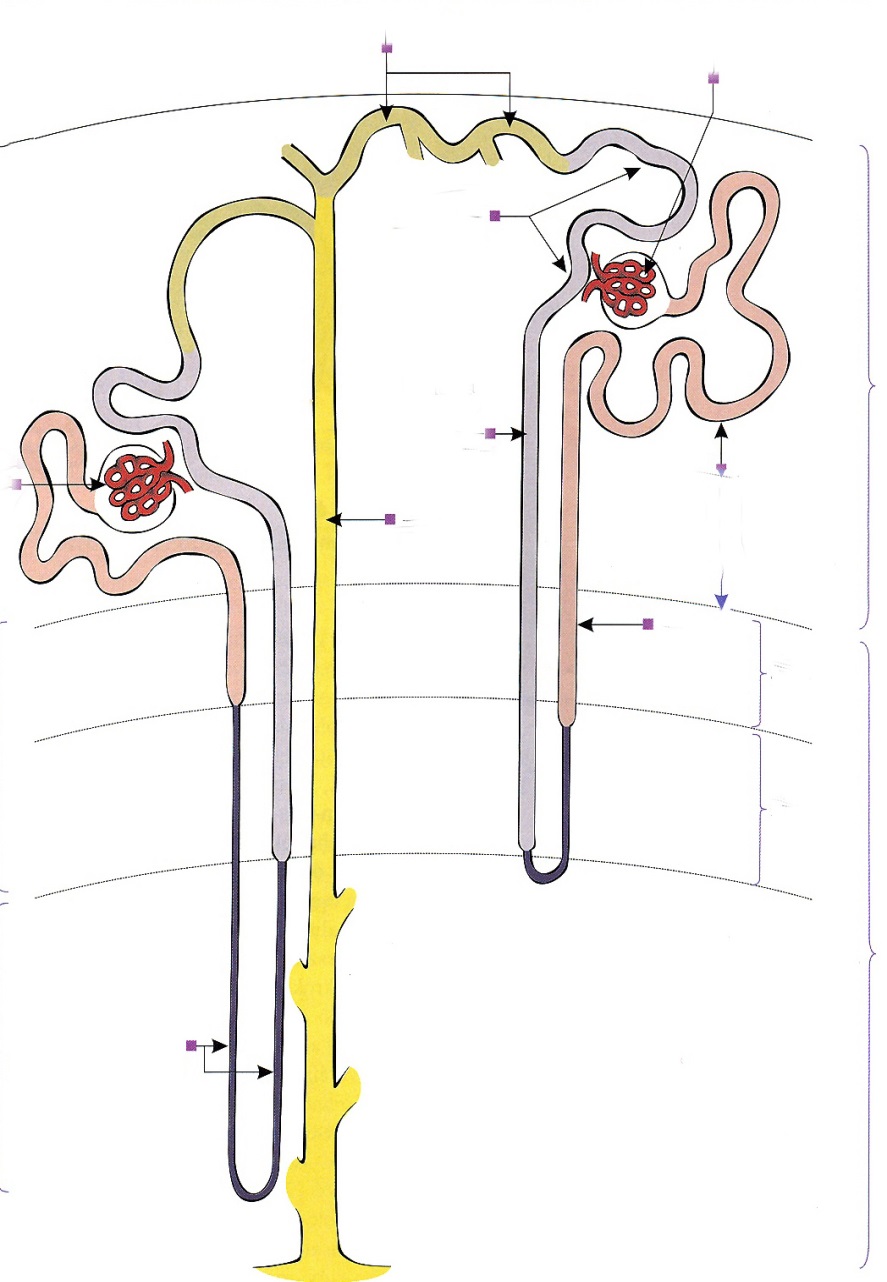 Verbindungstubulus
Nierenkörperchen mit Glomerulus
Besteht aus dem Nierenkörperchen (Malpighi) und aus dem sich daran schließenden unverzweigten Tubulus (Nierenkanälchen). Zahl: etwa 1,4 Million/Niere.

Nierenkörperchen: Glomerulus (Kapillarknäuel) mit der Bowman-Kapsel umgeben. Hier wird das Blut filtriert, es entsteht Primärharn.

Nierenkanälchen in mehrere Segmenten unterteilt. Diese sind:

Proximaler Tubulus (mit einem gewundenen und geraden Teil),
Intermediärtubulus (dünner Abschnitt, meistens mit einer Haarnadel-förmigen Kurve),
Distaler Tubulus (mit einem geraden und gewundenen Teil),
Verbindungstubulus (mündet in das Sammelrohr).

Die verschiedenen Segmente des Nierentubulus modifizieren die Zusammensetzung des Primärharns: Resorption von Wasser (99%) und nützlichen Molekülen, Sekretion von verschiedenen Stoffen, Einstellung der Konzentration und pH des Harns
p.convoluta
Tubulus distalis
Rinde
p. recta
p. convoluta
Sammelrohr
Tubulus proximalis
p. recta
Außenzone
Äußeres Mark
Tubulus intermedius
Innen-zone
Sammelrohr
Sammelrohr: langes Rohr, nimmt etwa 10 Nephronen auf, vereinigen sich in immer dicker werdende Gänge, die letzten sind die Ductus papillares, sie münden an der Papille des Nierepyramids in den Nierenkelch.
Inneres Mark
Henle Schleife: tubulus proximalis pars recta + tubulus intermedius + tubulus distalis pars recta
Alternative Bezeichnung: „ab- und aufsteigender Schenkel”
*
Übersicht des Nierenparenchyms
Rinde
Mark
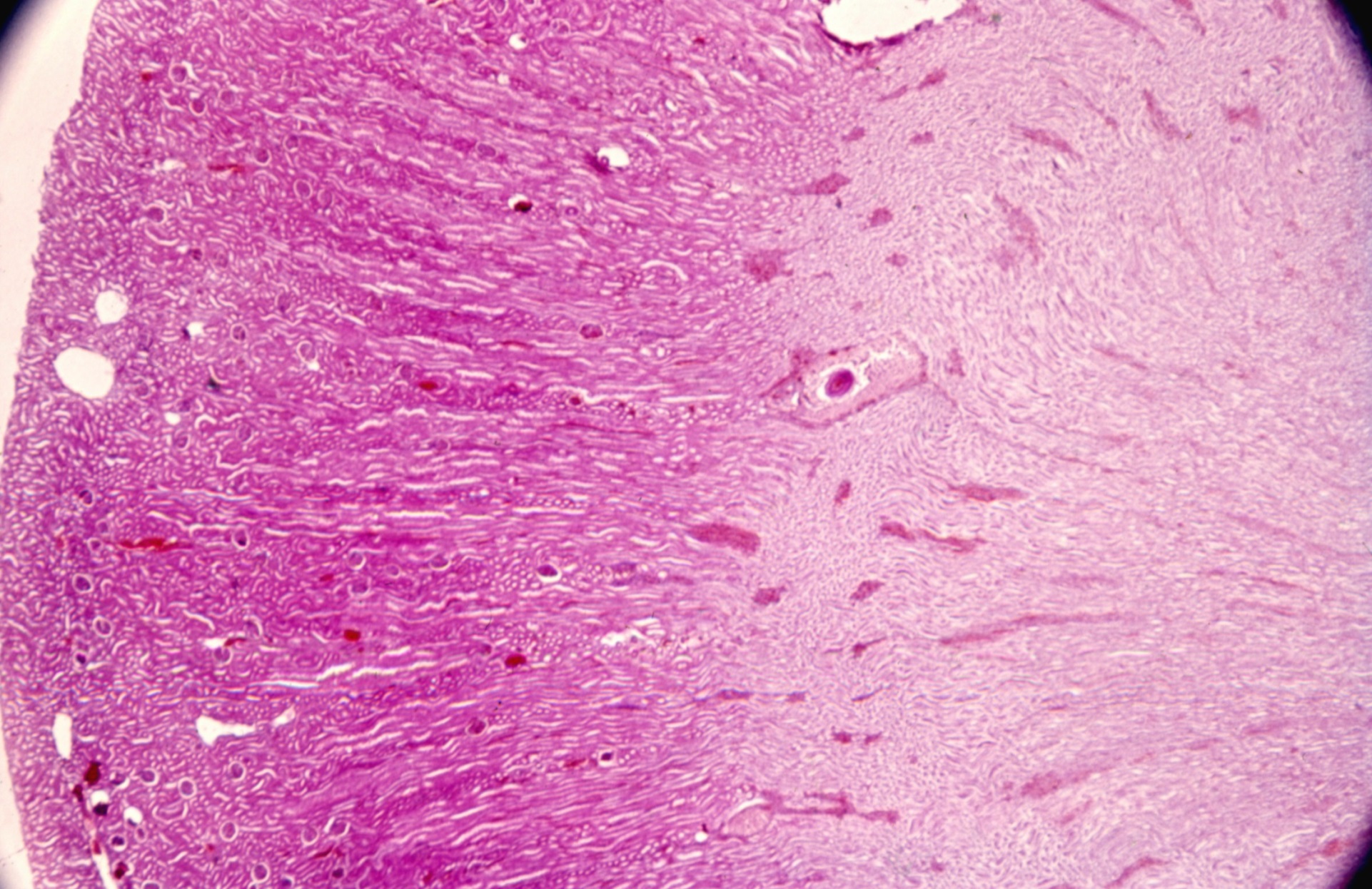 *
Markstrahl
Rindenlabyrinth
Bowman-Kapsel
Macula densa
Kapselraum
Nierenkörperchen (Malpighi)
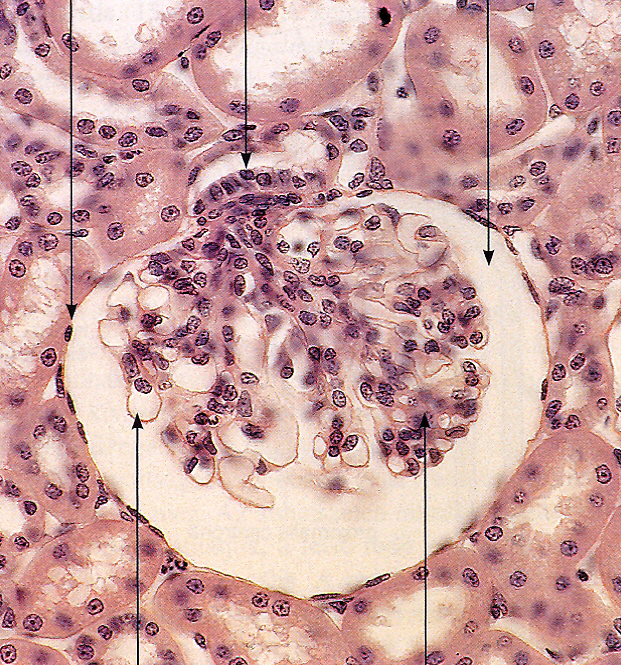 1. Bowman-Kapsel: parietales Blatt: Plattenepithel
	            viszerales Blatt: Podozyten

2. Glomerulus: etwa 30 Kapillarschlingen, arteriola afferens und efferens, hoher innerer Druck: 55 Hg mm
Gefäßpol (vas afferens und efferens), Harnpol

Mesangium

Kapselraum
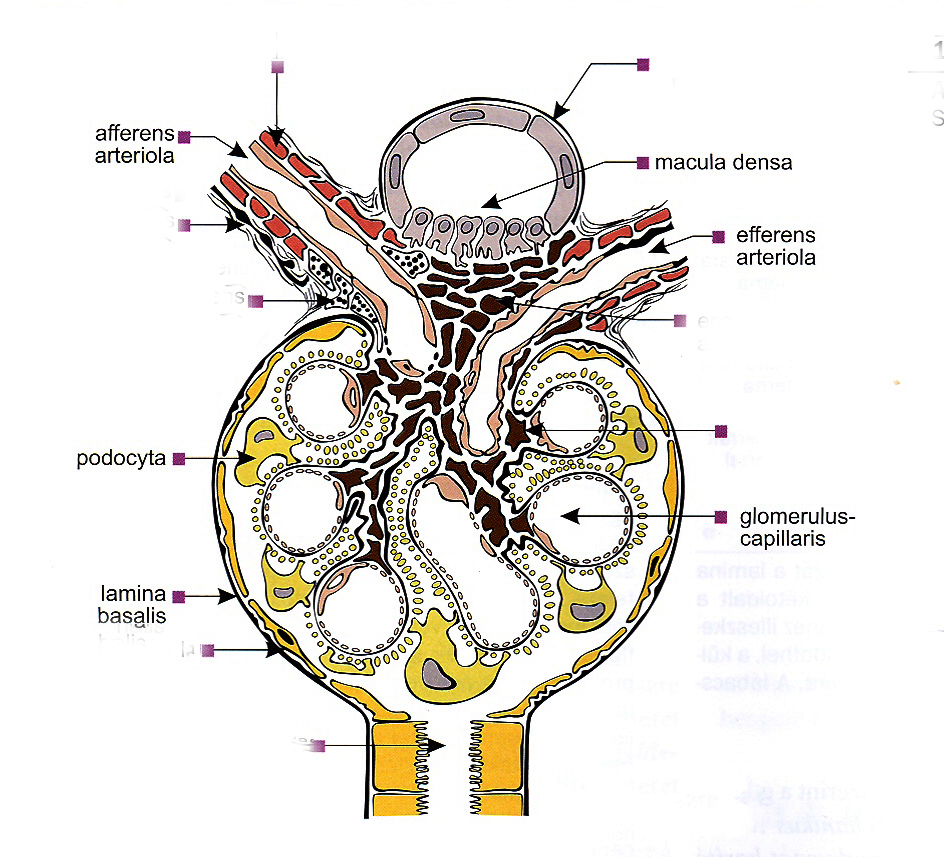 distaler tubulus
*
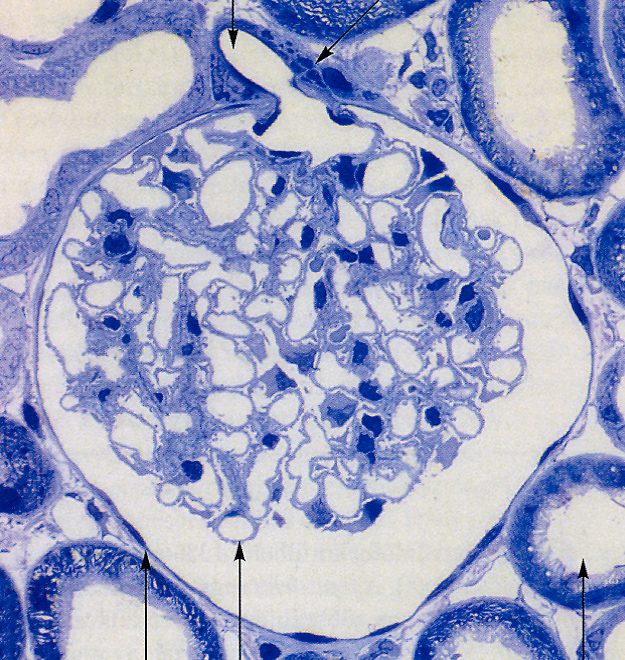 Funktion:

Ultrafiltration des Blutes: Primärharn
. Intraglom. mesangium
Bowman Kapsel (parietales Blatt)
Kapselraum
Harnpol
Nach Kriz  u. Sakai
*
Feinstruktur des Glomerulus
*
Ross, Kaye, Pawlina: Histology, 2003
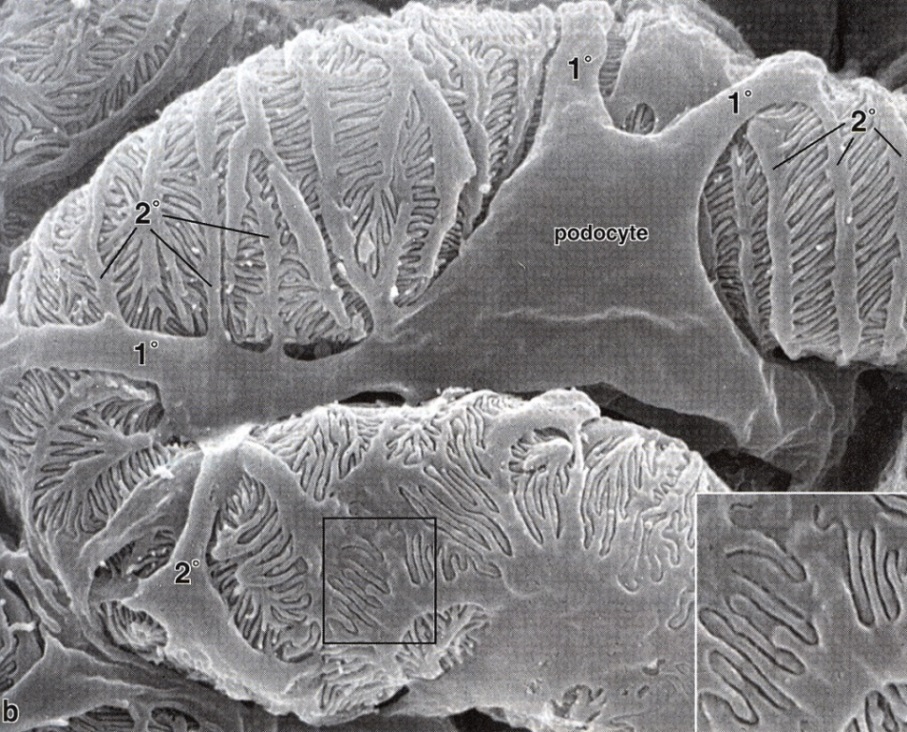 Kapillaren:
fenestriertes Endothel, Fenster ohne Diaphragma (Glykokalyx, anionisch)
Basalmembran: lamina rara interna, lamina densa (Kollagen IV), lamina rara externa
Podocyten:
Viszerales Blatt der Bowman-Kapsel,  verzweigte Epithelzellen mit primären, sekundären und tertiären (fingerförmigen) Fortsätzen.
Bedeckt die Harnseite der lamina basalis des Endothels, stehend an vielen kleinen Füßchen. Feine Schlitzen zwischen Füßchen.
Mesangium:

Mesangiale Zellen in extrazelluläre Matrix (Proteoglykane) eingebettet. Kontraktile Zellen, an die Basalmembran und Podocytenfüße verankert. Stabilisieren die Kapillaren. Phagocytieren.
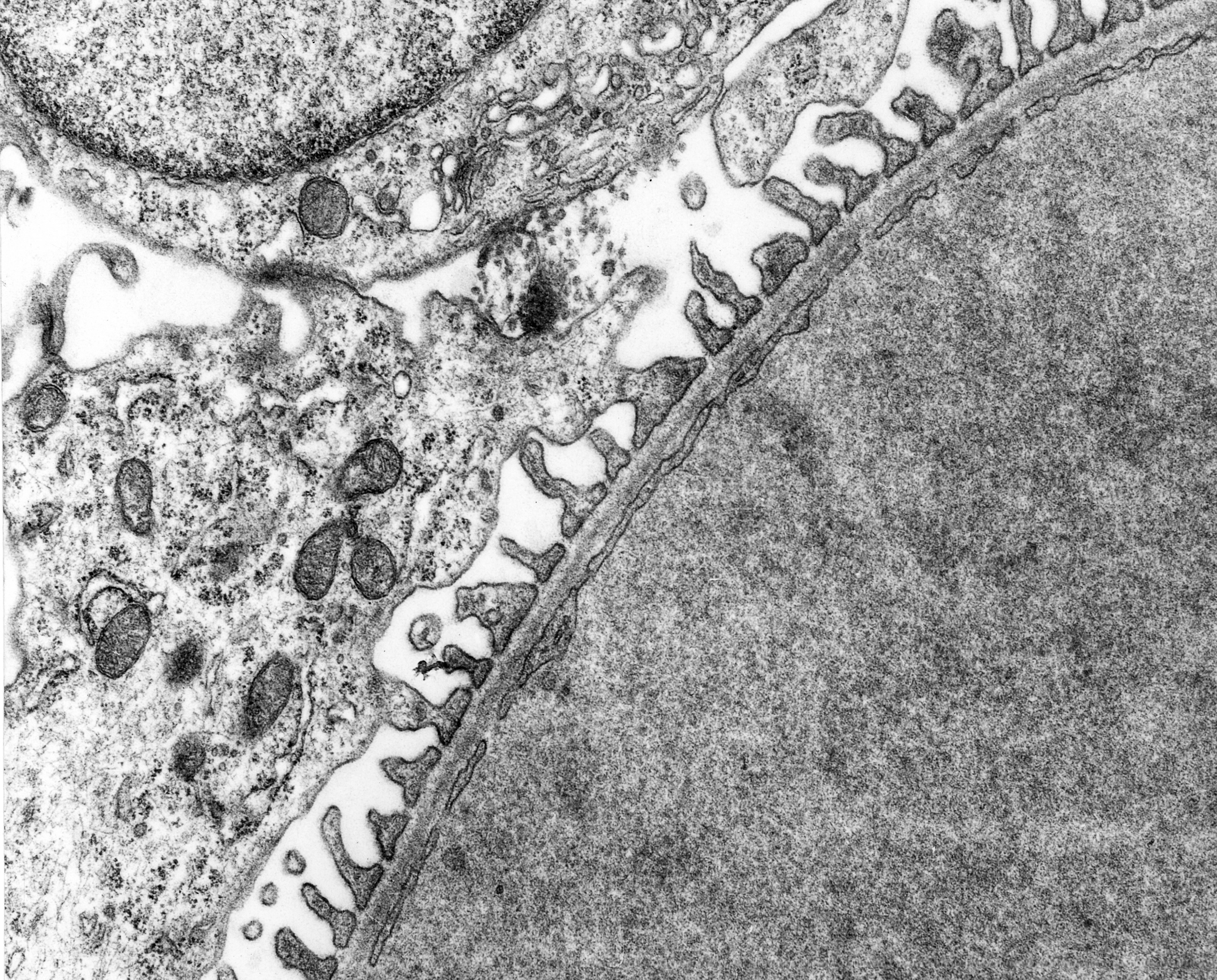 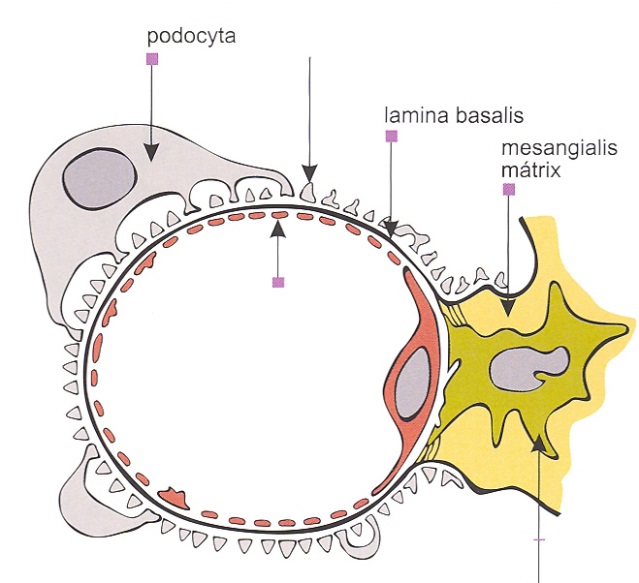 Füßchen
Endothel
fenestriertes Endothel
Lumen
Podocyt
*
*
Mesangiale Zelle
Der glomeruläre Filter
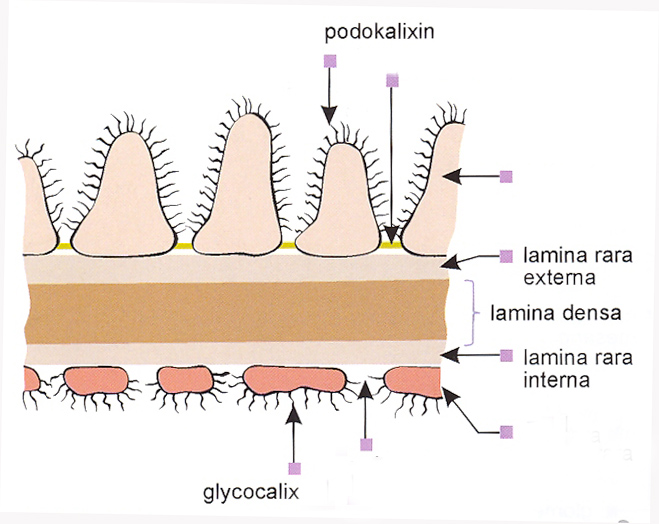 Schlitzdiaphragma
Komponenten:

1. Lamina densa der Basalmembran. Molekulare Filzmatte aus Kollagen IV,  quervernetzt. Laminin und Heparansulfat-Proteoglykane in der lamina rara.

2. Glykokalyx mit negativen Ladungen am Endothel und an den Podocytenfüßen (Podokalyxin, 400 nm dicke Schicht).

3. Schlitzdiaphragma zwischen interdigitierenden Podocytenfüßchen. Eine Art Zellkopplungstruktur, ähnelt der zonula adhaerens. Adhäsionsmoleküle Nephrin und Neph-1 (Cadherin-ähnliche Zelladhäsionsproteine) überlappen sich (Reißverschluß-artig), an Aktinfilamente verankert.  Filtrationsporen.
Podocytenfüßchen
Endothel
*
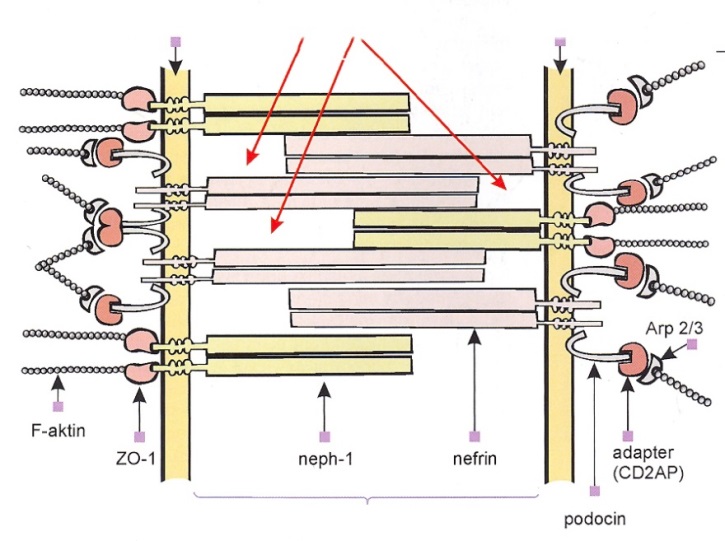 Membran
Filterporen
Membran
Funktion:
Lässt Moleküle über 70 kDa nicht durch. Kleinere Moleküle unter dieser Grenze können mit zunehmender Leichte (abhängend von ihrer Form, elektrischer Ladung) passieren. Albumin (Mw. 69 kDa) gelangt nur in kleinen Mengen durch.
*
Schlitzdiaphragma. Molekularer Bau
Proximaler Tubulus
Morphologische Merkmale:

Bürstensaum (Vergrößerung der apikalen Oberfläche!),
Pinocytotische Vesikeln an der Base der Mikrovilli
Viele Lysosomen!
Viele Mitochondrien (orientiert senkrecht zur basalen Oberfläche der Zelle, basale Streifung im Lichtmikroskop).
Basales Labyrinth: Einfaltungen der basalen Zellmembran (Sitz der vielen Na+K+-ATPase Molekülen!). Verzahnung mit benachbarten Zellen.
Apikale Oberfläche der Zelle ist in den meisten histologischen Präparaten wegen ungenügender Fixierung ausgefranst, verwaschen.
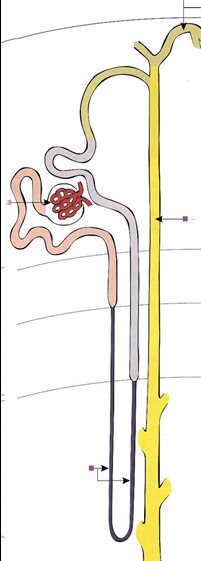 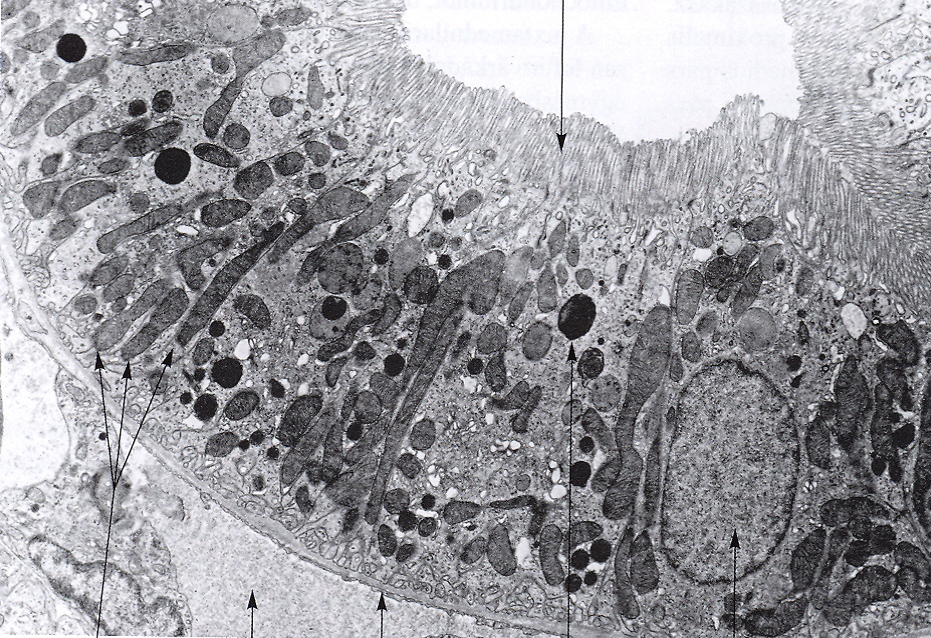 Lysosom
Bürstensaum
Hauptfunktion:  
Rücknahme von nützlichen Stoffen: Glükose, Aminosäuren, Ionen, Wasser (80% des Primärharns). Proteine, die durch den glomerulären Filter passierten, werden mit rezeptorvermittelter Endozytose (Megalin-Receptoren!) aufgenommen und mit Lysosomen in Aminosäuren abgebaut. 

Na+K+-ATPase pumpt durch die baso-laterale Membran Na-Ionen aus (treibende Kraft für andere Transportvorgänge). Na+-Strom in der basolateralen Richtung zieht Na+ und Wasser vom Lumen mit sich (durch Kanäle und Transporter). Der osmotische-elektrische Gradient ist für andere Transportvorgänge verwendet : zB. Glükose und Aminosäuren werden mit sekundärem aktivem Transport resorbiert.
Mitochondrien
*
Mikroskopische Bilder des proximalen Tubulus
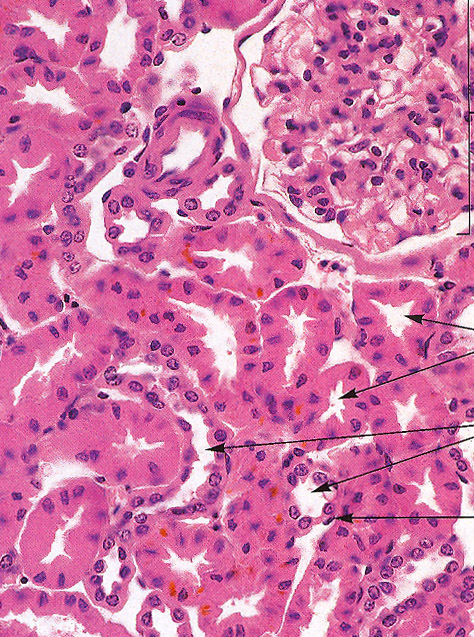 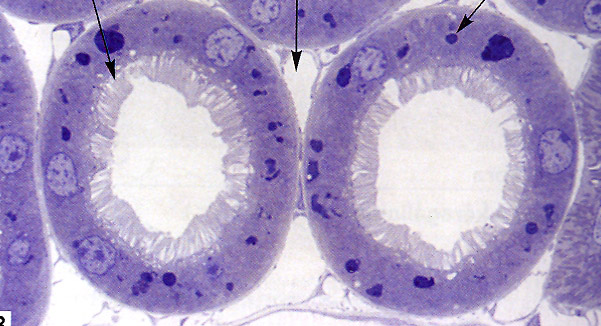 *
Lysosom
Blutkapillare
Bürstensaum
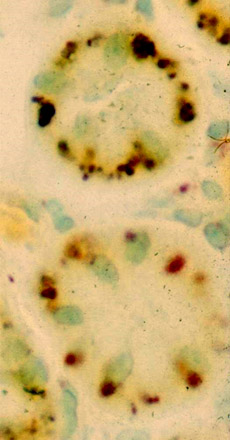 2 proximale Tubuli, Semidünnschnitt, Toluidinblau
Proximale Tubuli
(pars convoluta)
Distale Tubuli (pars convoluta)
*
*
Enzymhistochemischer Nachweis der Lysosomen
Rindenlabirynth (HE)
Luminale Oberfläche der proximalen Tubuli arkadenförmig, verwaschen (Artefakt)
Intermediärtubulus (dünnes Segment)
*
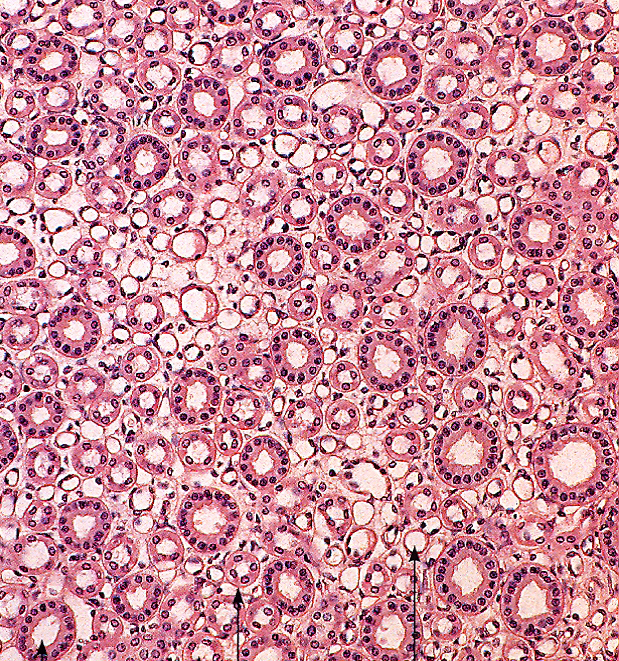 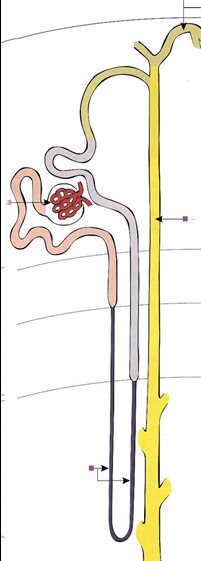 Sammelrohr
intermediärtubulus
Distaler Tubulus (pars recta)
Blutkapillaren
Mikroskopische Merkmale:

Flaches Epithel mit wenig Zellorganellen.
 
Funktion: Wasserresorption im absteigenden Schenkel (Aquaporin I!), aber keine im aufsteigenden Schenkel.
Querschnitt der Henle-Schleifen in der Innenzone des äußeren Marks
*
Distaler Tubulus
Histologische Struktur:

Hoch entwickeltes Basallabyrinth
Sehr viele Mitochondrien,
Kein Bürstensaum, keine Endocytose .
Im Vergleich mit dem Tubulus proximalis: kleinere Zellen, dichter liegende Zellkerne und größeres, deutlich abgegrenztes Lumen.

Funktion: Cl- Rückresorption ohne Wasseraufnahme


Macula densa:  
An der Grenze zwischen geradem und gewundenen Teil legt sich der Tubulus zwischen vas  afferens und efferens des Nierenkörperchens. Die Epithelzellen sind schlank, die Kerne sind näher zueinander, dadurch färbt sich dieses Fleck dunkler. Teil des Juxtaglomerulären Apparates.
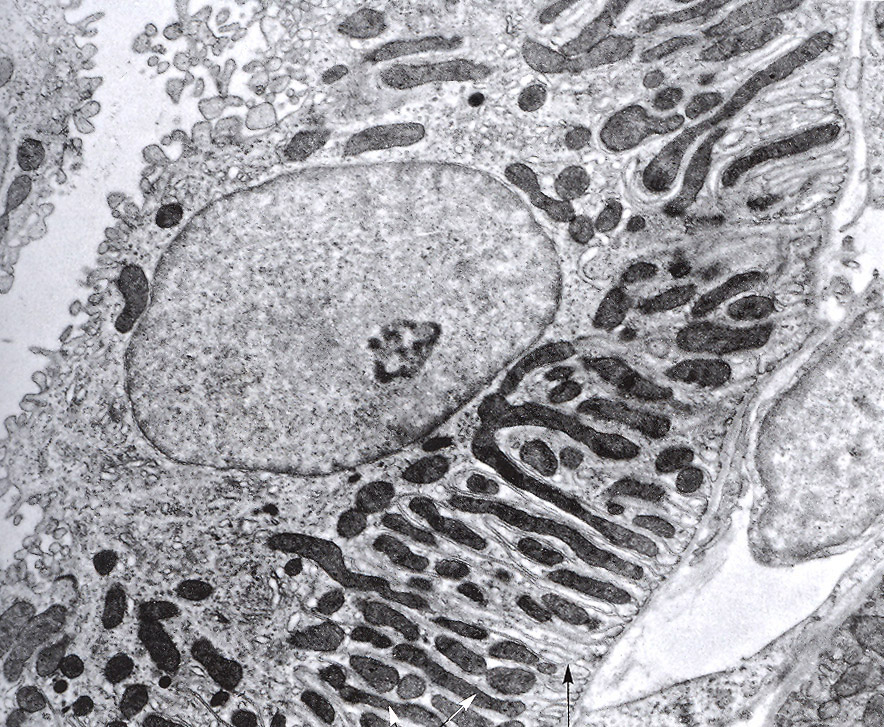 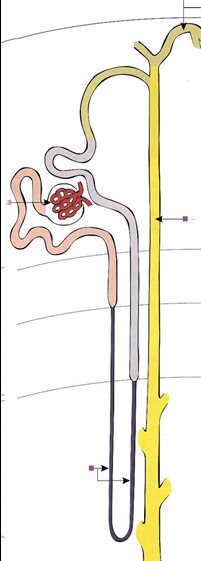 *
*
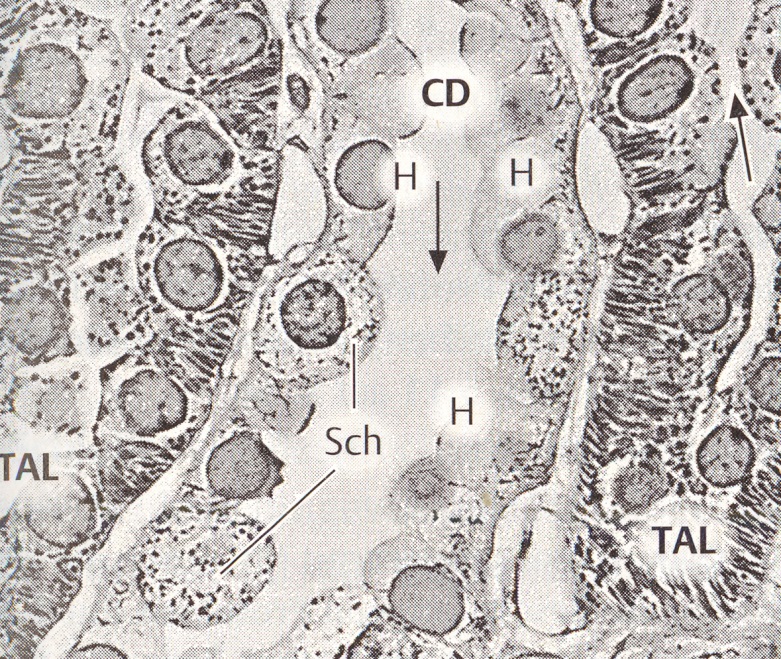 Verbindungstubulus und Sammelrohr
1. Hauptzellen:

Kubische, in größeren Sammelrohren hochprismatische helle Zellen, dichte z. occludens (tight junction)

Funktion: Harnkonzentrierung. Regelung der Wasser-Rückresorption abhängend von Vasopressin (ADH: anti-diuretisches Hormon, Neurohypophyse).

Funktion: Regulierbare Wasserdurchlässigkeit der apikalen Plasma-				membran. 
Wasserkanäle (Aquaporine, AQP) in der Membran, AQP2 in der apikalen Membran, AQP3 und 4 in der basolateralen Membran.
Reserve AQP2 Kanäle in cytoplasmatischen Vesikeln. 
Auf  antidiuretisches Hormon (ADH) der Neurohypophyse exocytieren die Vesikeln und erhöhen die Konzentration von AQP2 in der apikalen Membran.
Ergebnis: Wasserströmung durch die Zelle, Wasser verlässt die Zelle durch AQP3 und 4 Kanäle an der basalen Seite. 

Wenn nicht funkzioniert: Diabetes insipidus (große Mengen von stark verdünntem Harn).
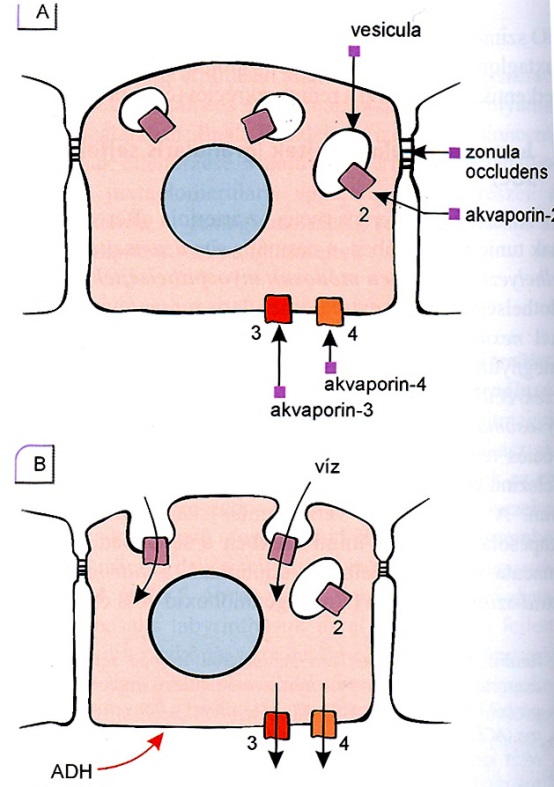 *
2. Schaltzellen:

Dunkle Zellen, (zwischen Hauptzellen) mit vielen Mitochondrien

Funktion: Regulation des Säure-Basen-Haushaltes. 
Auspumpen von H+ in den Harn (H+ATPase, H+K+ ATPase). Geregelt durch Vesikel Exo- und Endocytose. Mitochondrien.
Vergleichbar mit der Funktion der Belegzelle des Magens.
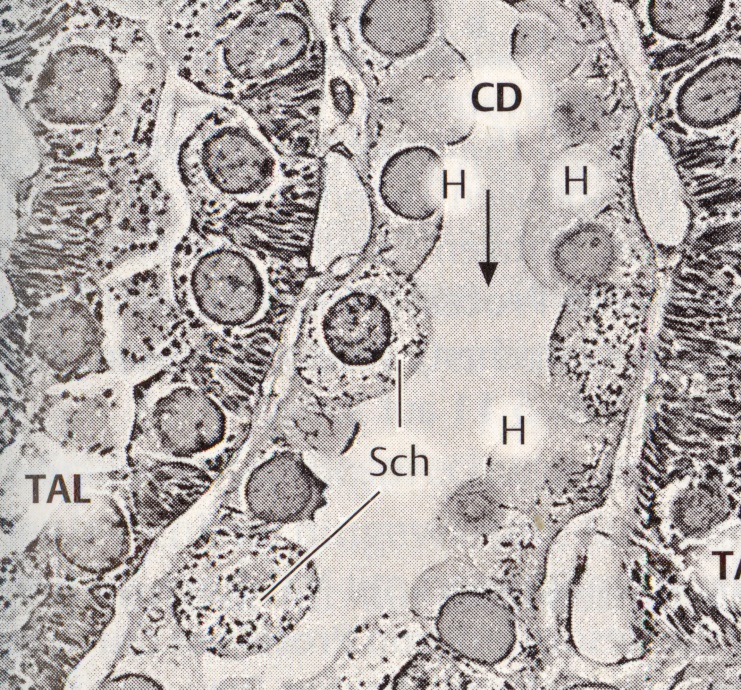 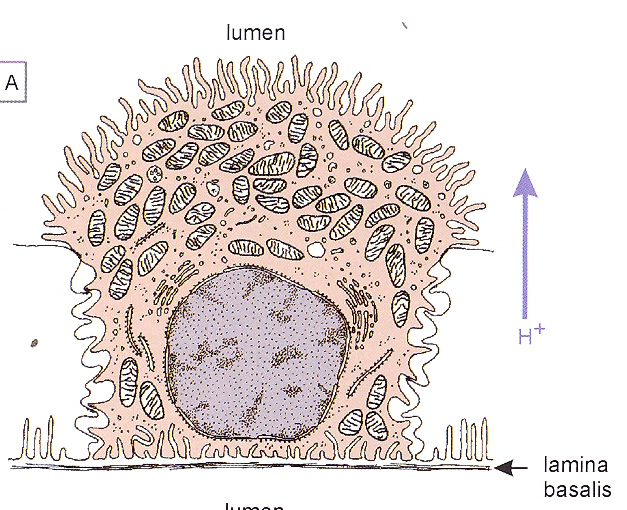 *
*
Schaltzelle
Sammelrohr (Semidünnschnitt)
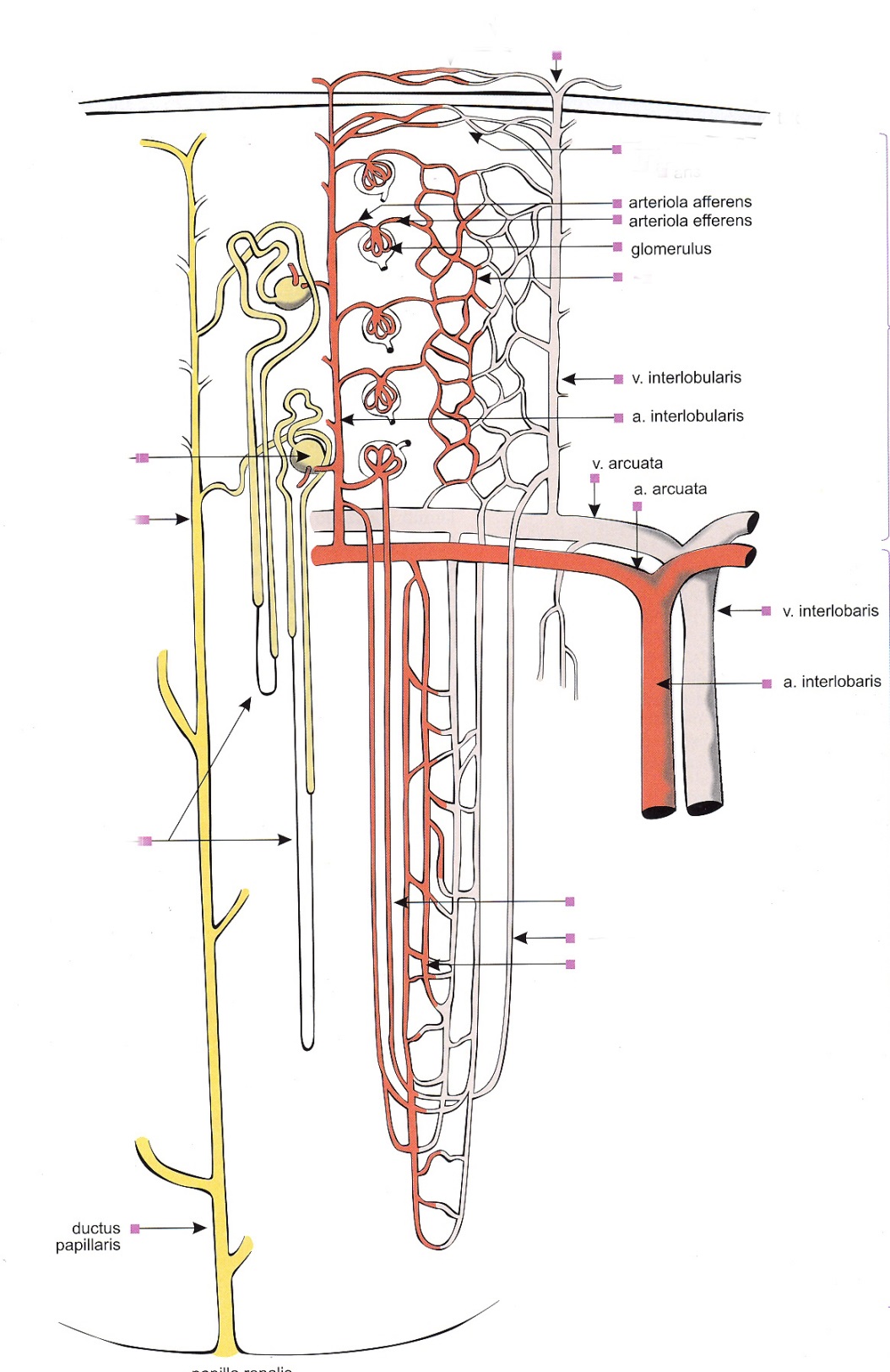 Kapsel
Gefäßarchitektur
Zwei Kapillarbette:

a. interlobularis  (a. corticalis radiata) →  vas afferens → glomeruläre Kapillaren →  vas efferens →  peritubuläres Kapillarnetz) → v. interlobularis (v. corticalis radiata.
Fenestriertes Endothel in beiden Kapillarbetten,
Enger Kontakt mit den Tubuli.

Pathologie: Glomerulonephritis
Vasa recta im Mark:

Enger Kontakt mit den Henle-Schleifen, Gegenstromaustausch von Wasser, Harnkonzentrierung.
*
Nierenläppchen (lobulus renalis)
Struktureinheit der Rinde
Gerade Kanälchen
Gewundene Kanälchen
Nierenkörperchen
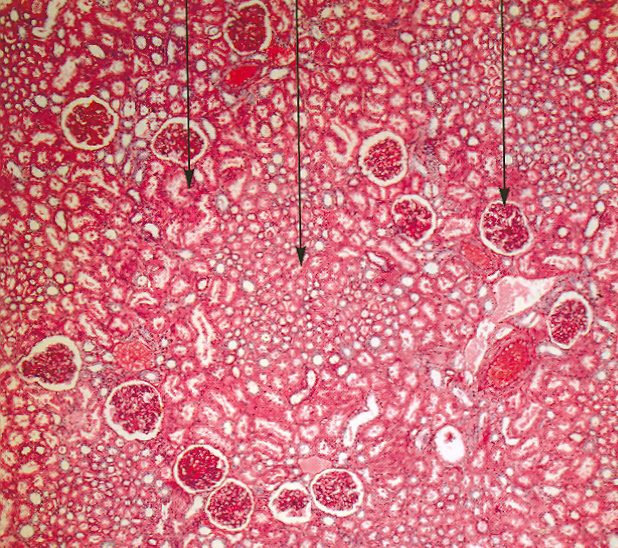 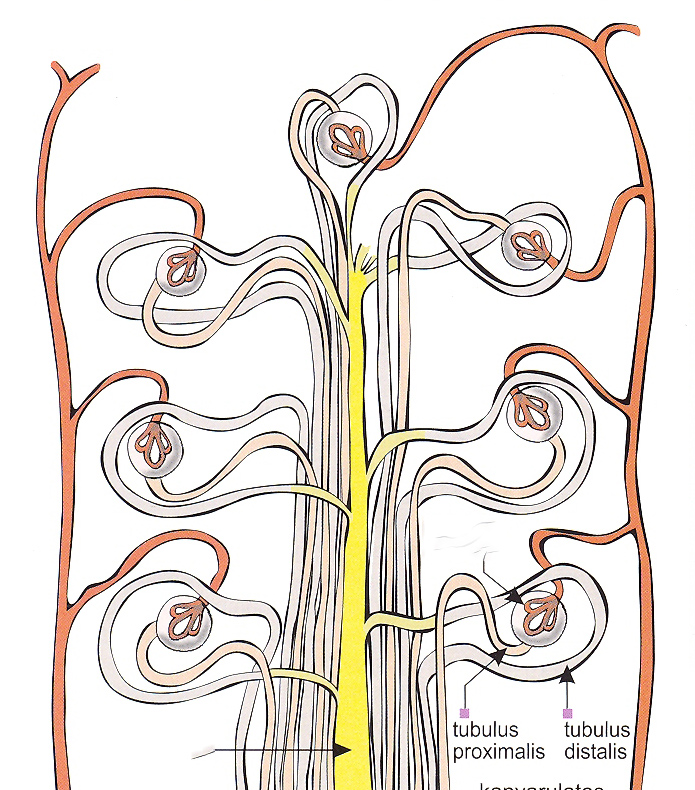 *
*
Von Außen nach Innen:
Arteriae interlobulares am Rand mit Nierenkörperchen, gewundene Kanälchen der Nephronen, gerade Kanälchen, Sammelrohr in der Mitte
Juxtaglomerulärer Apparat (JGA)
Besteht aus:
der macula densa:  (distaler tubulus im Winkel des Gefäßpols des eigenen Nierenkörperchens, hohe Epithelzellen) Funktion: Messung der NaCl Konzentration im Harn 
 extraglomerulären Mesangiumzellen, Funktion: Signalübertragung von macula densa zur reninproduzierenden  Muskelzellen im vas afferens
juxtaglomeruläre Zellen (Renin-produzierende glatte Muskelzellen in der afferenten Arteriole des Gefäßpols. Renin-enthaltende Sekretionsgranulen). 

Hauptfunktionen des JGAs: 
1. Tubulo-glomeruläre Rückkopplung: (lokal) Registrierung der Cl-Ionenkonzentration im distalen Tubulus und Rückkopplung für die Kontrolle des Blutdurchflußes im Glomerulus. (Bei zu hoher Cl+-Konzentration  Durchfluß vermindert durch Konstriktion der arteriola afferens).
2. Systemische Blutdruckerhöhung durch das Renin-Angiotensin System.
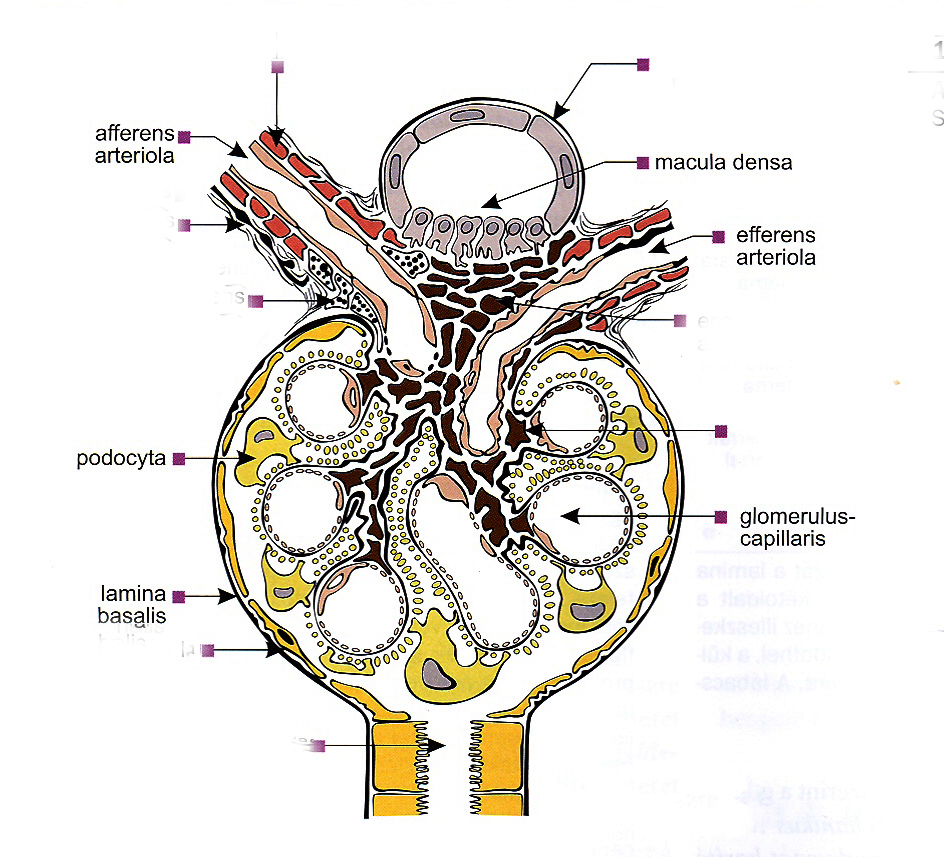 glatte Muskelzelle
Juxtaglomeruläre Zelle (JGC)
Extraglomeruläres mesangium
Mesangiale Zelle
*
Nach Kriz und Sakai
Wirkstoffe und Niere
Renin (Enzym, katalisiert die Umwandlung von Angiotensinogen zu Angiotensin I). Produziert in juxtaglomerulären Zellen (spezielle glatte Muskelzellen in arteriola afferens).


Erythropoetin: Wachstumsfaktor (Glykoprotein), fördert die Erythropoese. Produziert in Fibrozyten der Nierenrinde. Reiz: Hypoxie.


Calcitriol (Vorläufer entsteht in Haut und Leber und ist in proximalen Tubulen in wirksames Hormon (Vitamin D Hormon) hydroxyliert. Steigert Ca-Resorption im Darm und Ca-Rückresorption in Nierentubuli. Wirkung: Förderung der Osteoblast-Aktivität.
Ableitende Harnwege
Schichten: T. mucosa, t. muscularis, t. adventitia
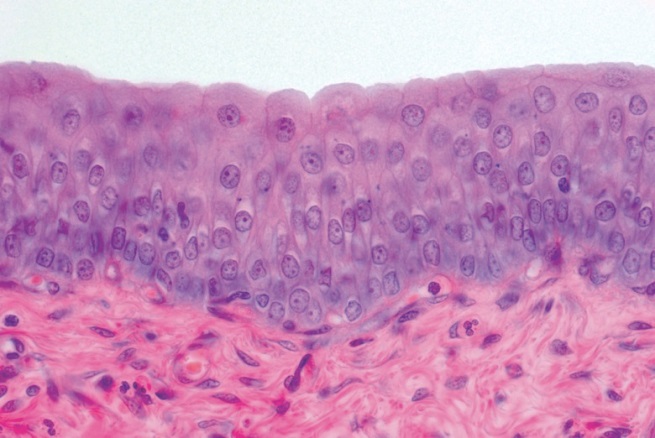 Urothel: mehrschichtiges Deckepithel: basale, intermediäre („birnenförmige”) und Deckzellen („Schirmzellen”).
Barriere: gegen nicht-isotonisches Urin und Schadstoffe:
Undurchlässige Tight junctions
Plaques  (dicke Platten) in der apikalen Zellmembran der Schirmzellen (mehreckige oder ovale Areale von dicht gepackten  transmembranen Proteinkomplexen: Uroplakinen). 
	Anpassung an verändernde Membranoberflächen: diskoide 	Membranvesikeln im Zytoplasma, Exocytose und Endocytose.
Pathologie: immunhistochemischer Nachweis der Uroplakine für Karzinom-Metastasen
*
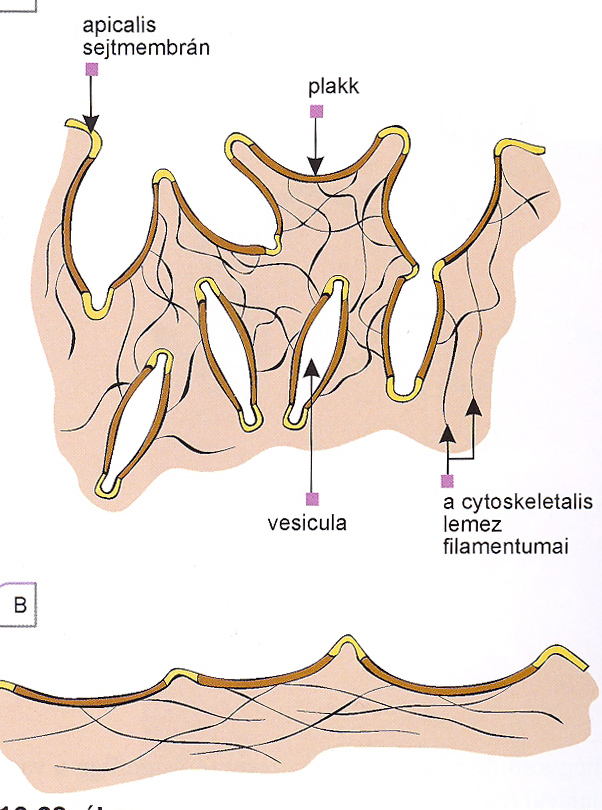 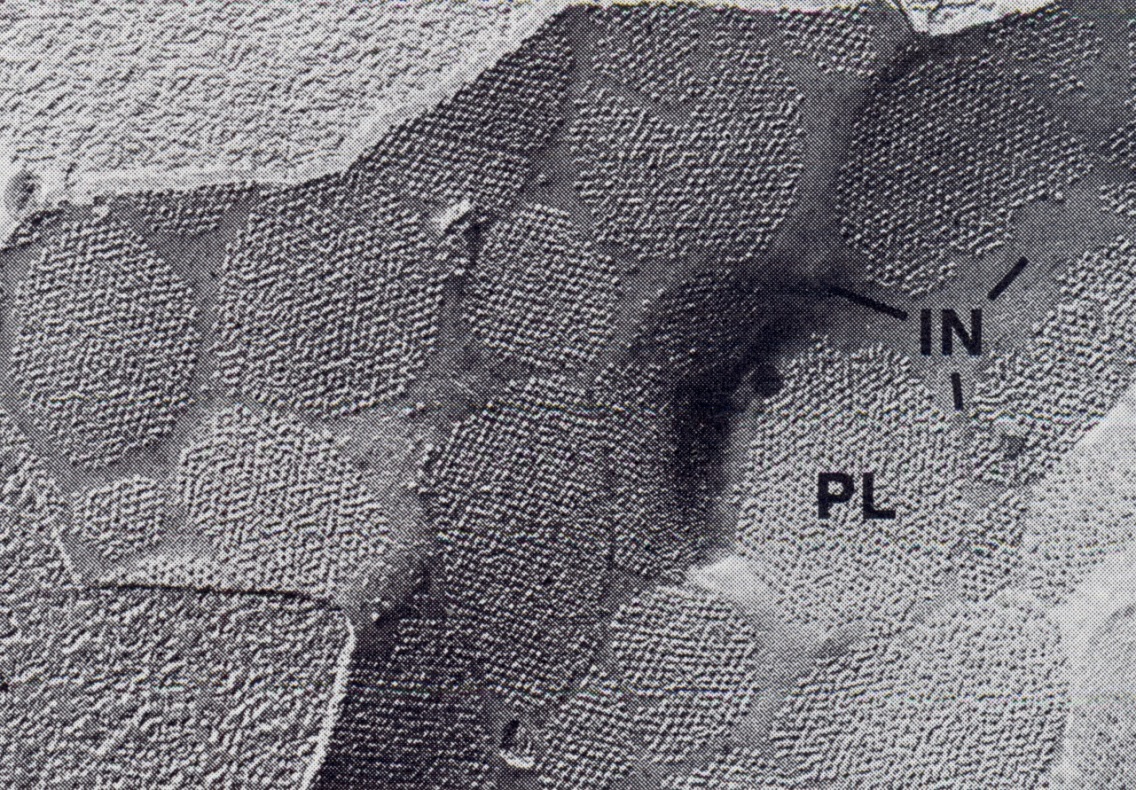 *
*
Ureter (Harnleiter)
T. mucosa: sternförmiges Lumen (Längsfalten der t. mucosa), 
	Epithel: Urothel.
	L. propria: dick, 
T. muscularis: spirale Bündeln von glatten Muskelzellen („longitudinale” innere und äussere Schichten,  	„zirkuläre” Schicht inzwischen
T. adventitia: lockeres Bindegewebe
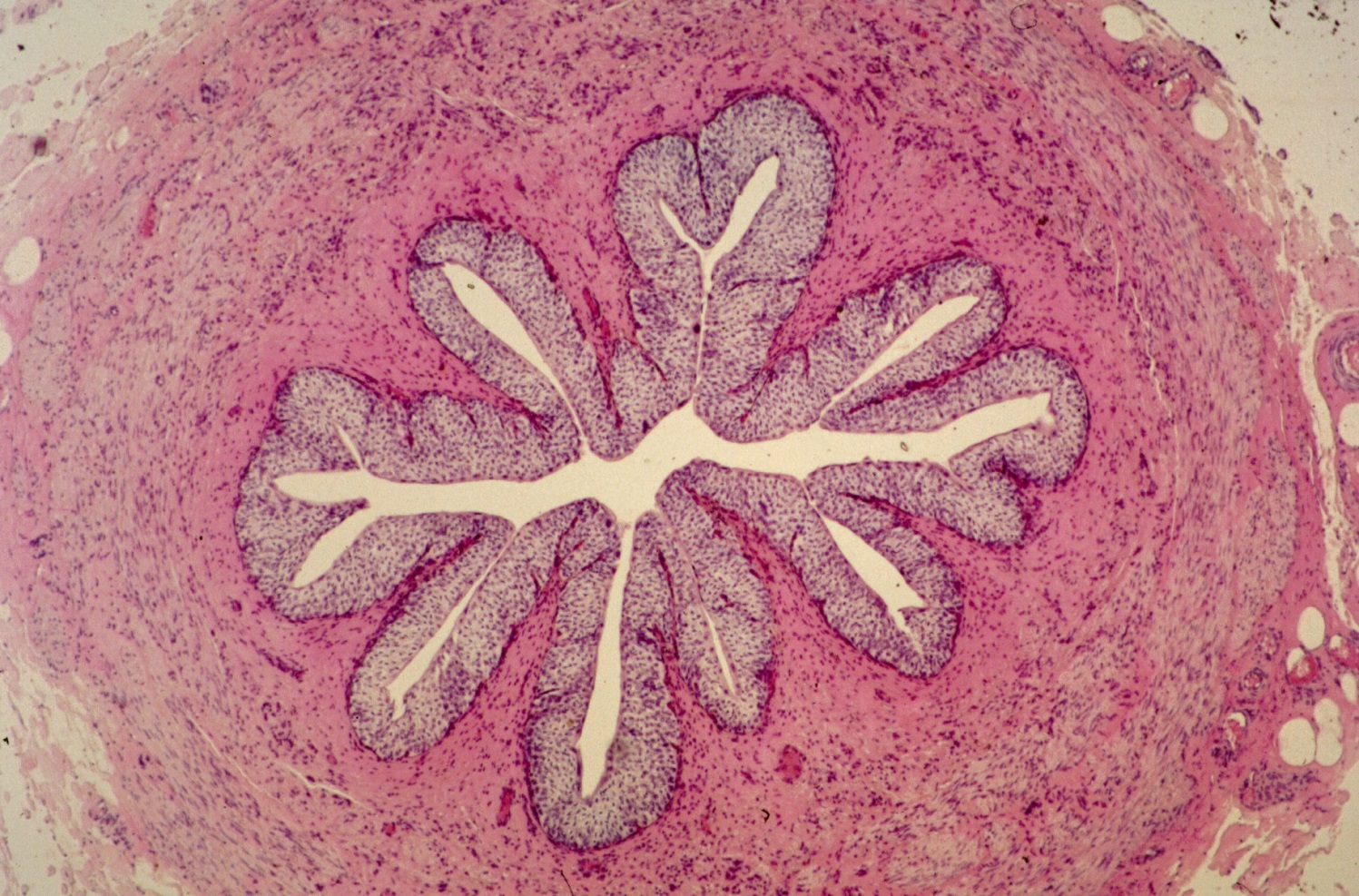 *
Harnblase
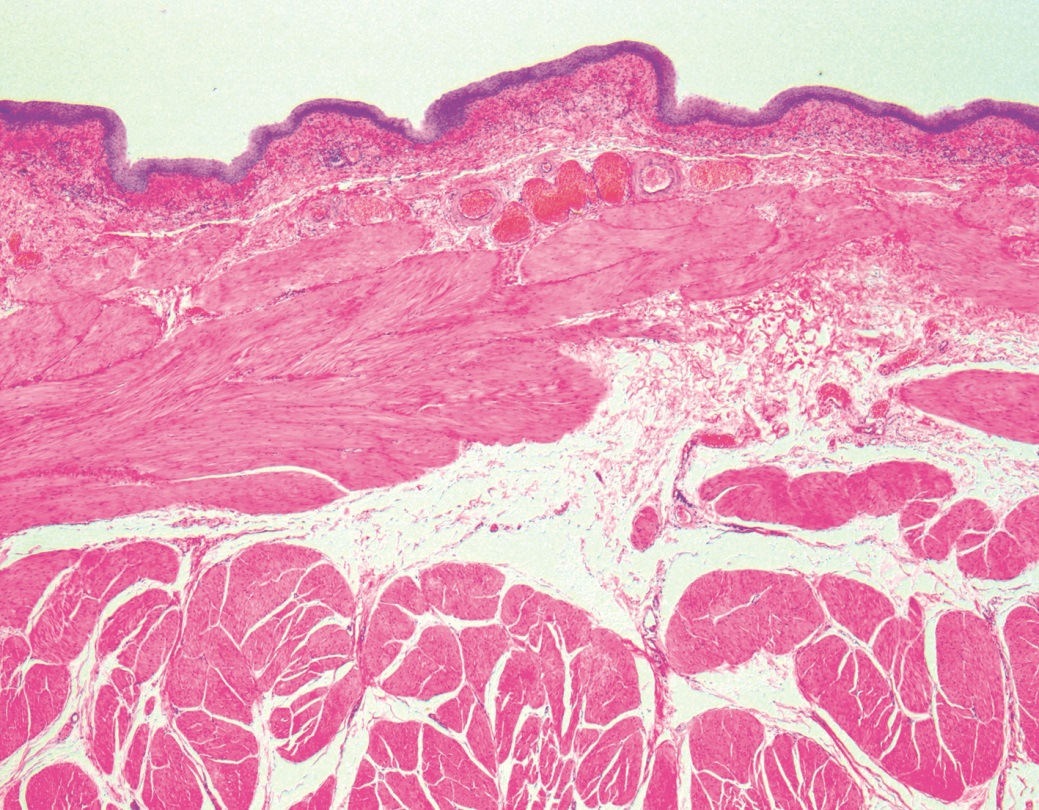 *
Quellen der Abbildungen
*  Pál Röhlich : Szövettan (Lehrbuch der Histologie, ungarisch), 	Semmelweis Kiadó, Budapest, 4. Auflage, 2014

*   Pál Röhlich, eigene Photos und schematische Abbildungen

*  Ross, Kaye, Pawlina: Histology, 2003

*   Kessel, Randon: Atlas of scaning electron microscopy, 1979

*  Lüllmann-Rauch: Histologie, Thieme Verlag, 3. Auflage